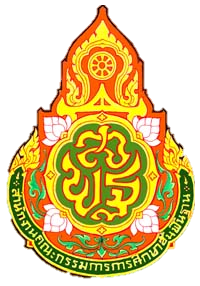 การนำนโยบาย สู่การปฏิบัติ ปีงบระมาณ พ.ศ. 2561
นายสุรศักดิ์ อินศรีไกร 
 ผู้อำนวยการสำนักนโยบายและแผนการศึกษาขั้นพื้นฐาน สพฐ.
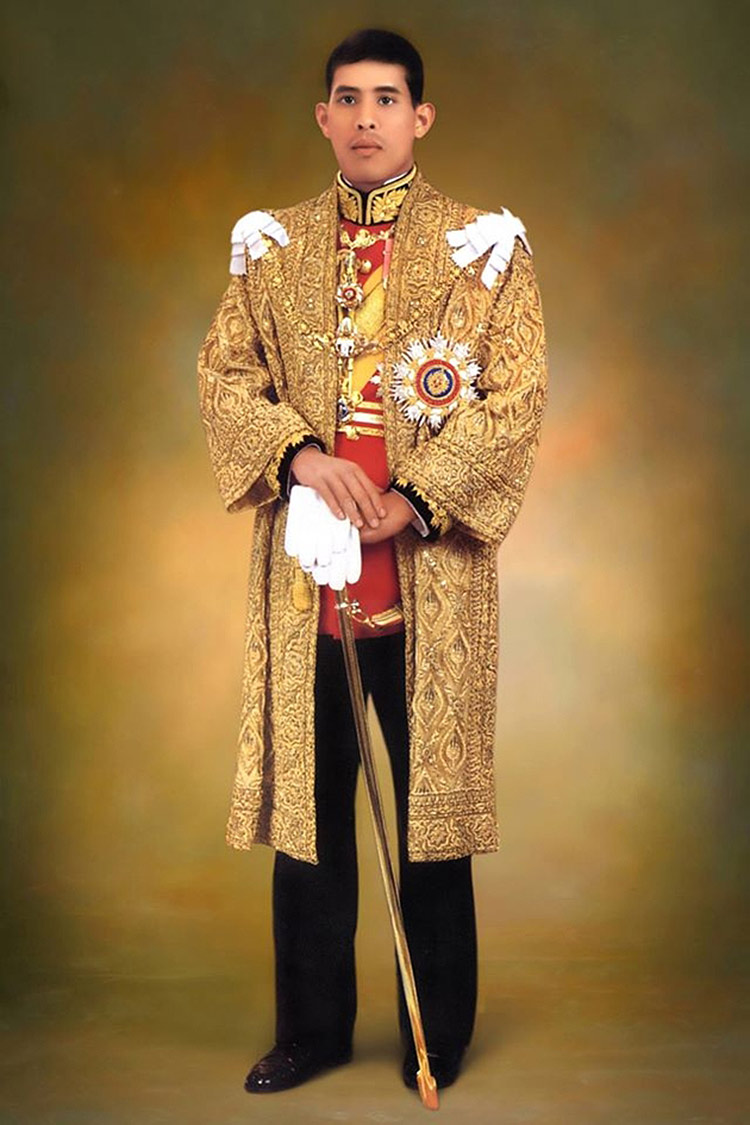 พระบรมราโชบายด้านการศึกษา ในหลวงรัชกาลที่ 10
การศึกษาต้องมุ่งสร้างพื้นฐานให้แก่ผู้เรียน 4 ด้าน
มีทัศนคติที่ถูกต้องต่อบ้านเมือง
มีพื้นฐานชีวิตที่มั่นคง-มีคุณธรรม
มีงานทำ-มีอาชีพ
เป็นพลเมืองดี
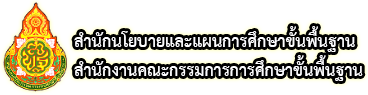 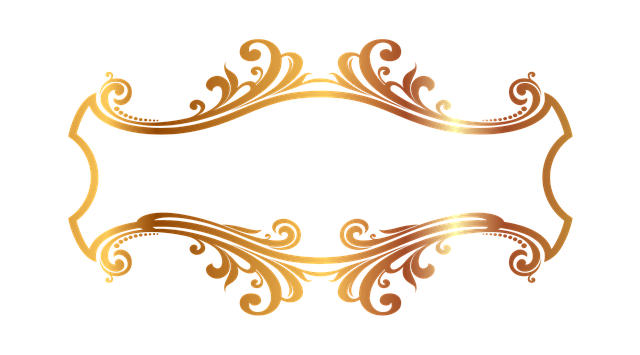 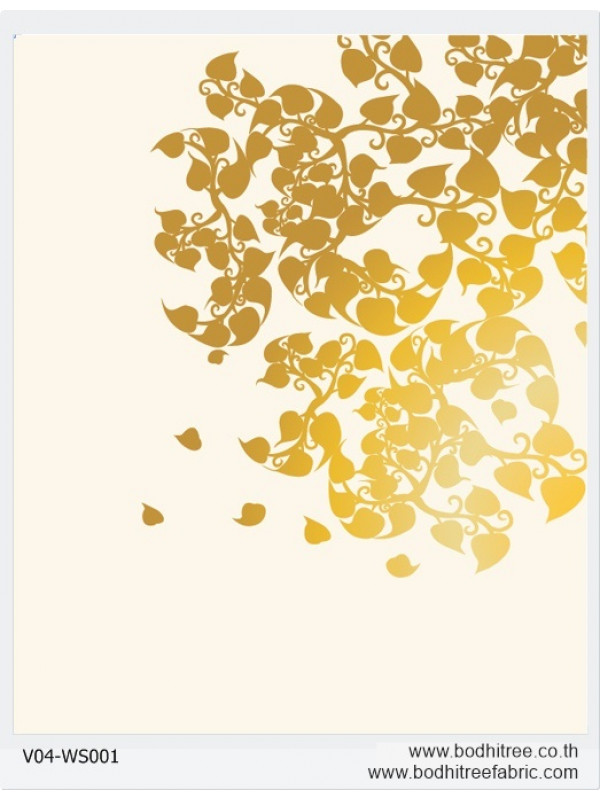 1. มีทัศนคติที่ถูกต้องต่อบ้านเมือง
มีความรู้ความเข้าใจต่อชาติบ้านเมือง
ยึดมั่นในศาสนา
มั่นคงในสถาบันพระมหากษัตริย์
มีความเอื้ออาทรต่อครอบครัวและชุมชนของตน
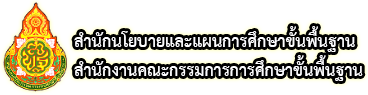 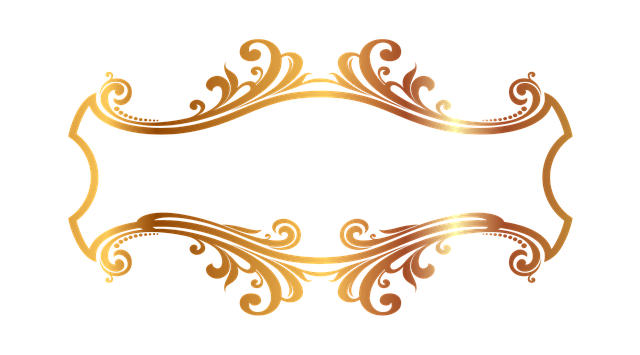 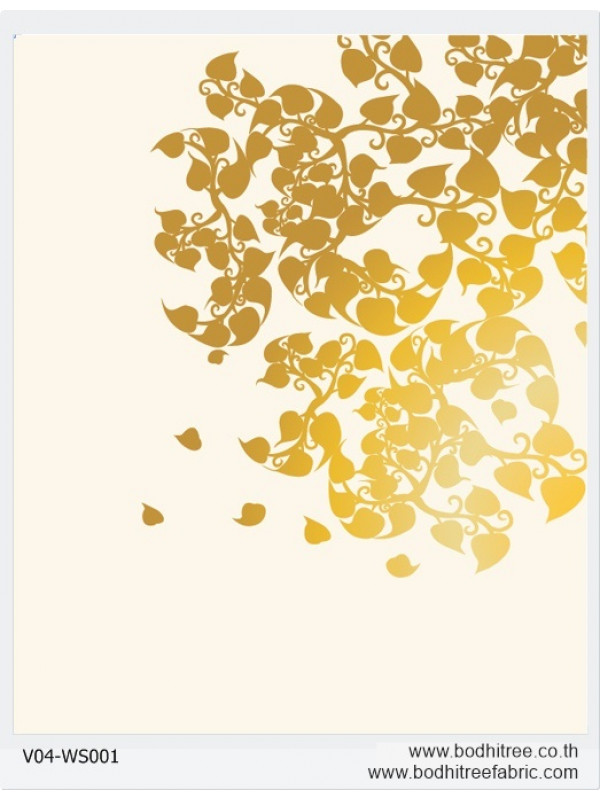 ๒. มีพื้นฐานชีวิตที่มั่นคง-มีคุณธรรม
รู้จักแยกแยะสิ่งที่ผิด-ชอบ/ชั่ว-ดี
ปฏิบัติแต่สิ่งที่ชอบ สิ่งที่ดีงาม
ปฏิเสธสิ่งที่ผิด สิ่งที่ชั่ว
ช่วยกันสร้างคนดีให้แก่บ้านเมือง
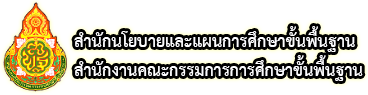 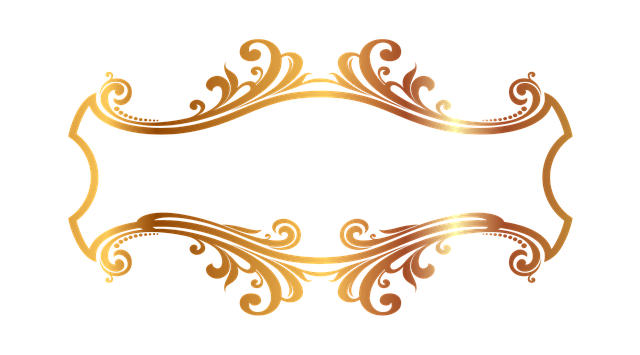 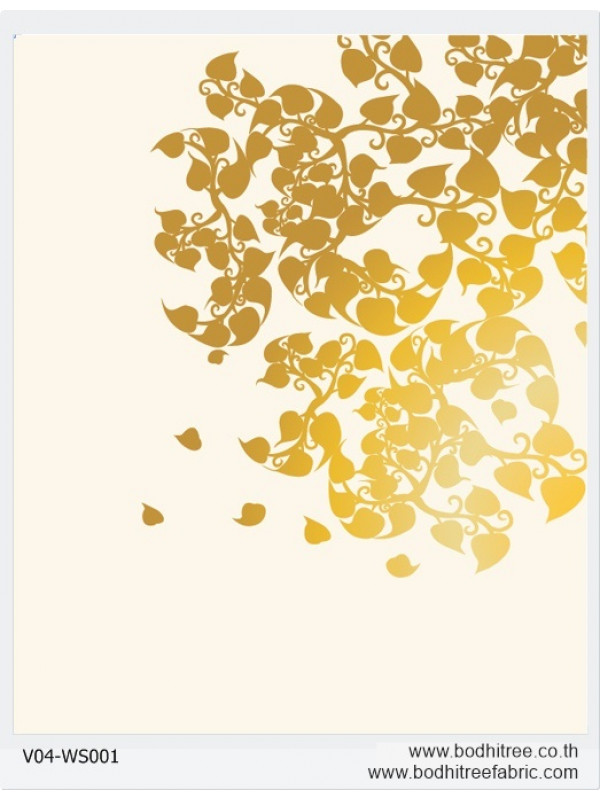 ๓. มีงานทำ-มีอาชีพ
การเลี้ยงดูลูกหลานในครอบครัว หรือการฝึกฝนอบรมในสถานศึกษาต้องมุ่งให้เด็กและเยาวชนรักงาน สู้งานทำงานจนสำเร็จ
การฝึกฝนอบรมทั้งในหลักสูตรและนอกหลักสูตรต้องมีจุดมุ่งหมายให้ผู้เรียนทำงานและมีงานทำในที่สุด
ต้องสนับสนุนผู้สำเร็จหลักสูตรมีอาชีพ มีงานทำ จนสามารถเลี้ยงตนเองและครอบครัว
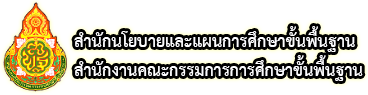 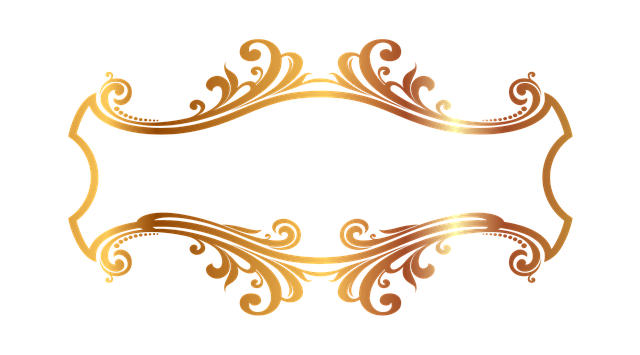 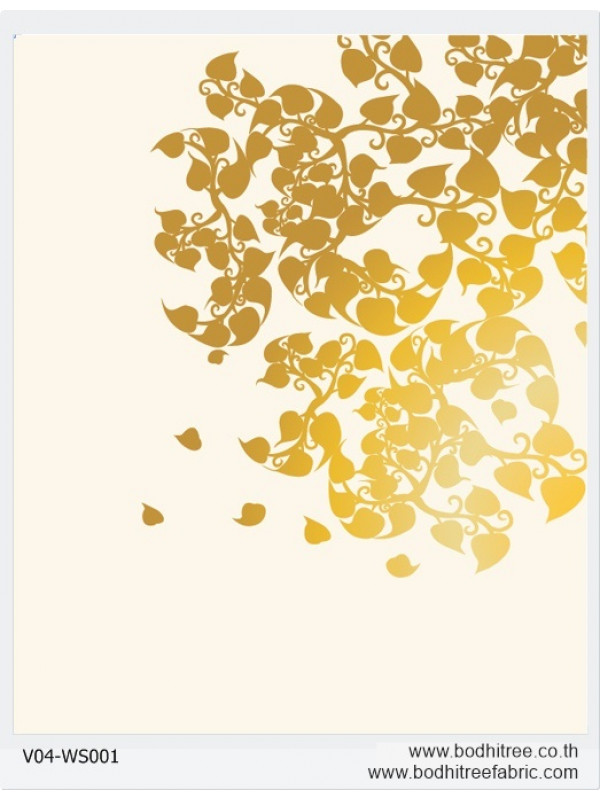 ๔. เป็นพลเมืองดี
การเป็นพลเมืองดี เป็นหน้าที่ของทุกคน
ครอบครัว-สถานศึกษาและสถานประกอบการต้องส่งเสริมให้ทุกคนมีโอกาสทำหน้าที่เป็นพลเมืองดี
การเป็นพลเมืองดี คือ
“เห็นอะไรที่ทำเพื่อบ้านเมืองได้ก็ต้องทำ เช่น งานอาสาสมัคร งานบำเพ็ญประโยชน์ งานสาธารณกุศลให้ทำด้วยความมีน้ำใจและเอื้ออาทร”
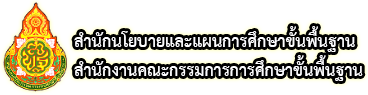 “ประเทศมีความมั่นคง มั่งคั่ง ยั่งยืน เป็นประเทศพัฒนาแล้วด้วยการพัฒนาตามปรัชญาเศรษฐกิจพอเพียง”
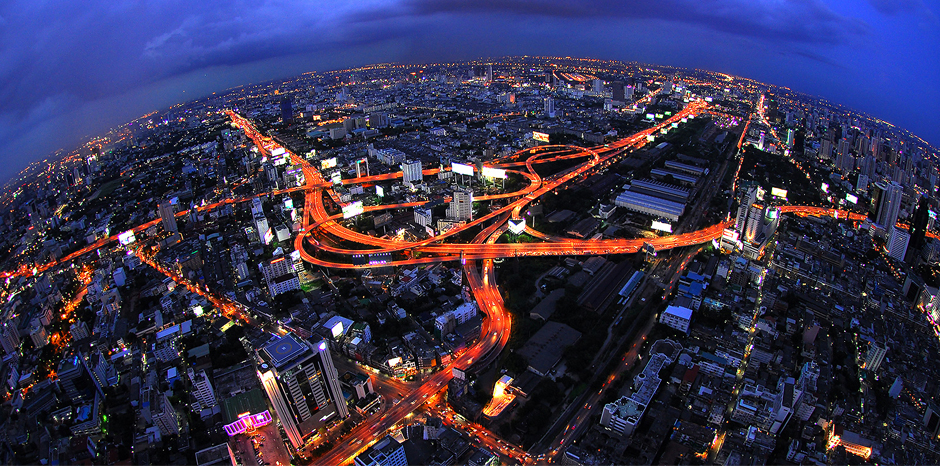 เพราะเธอคือ...ประเทศไทย
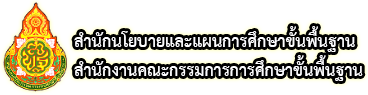 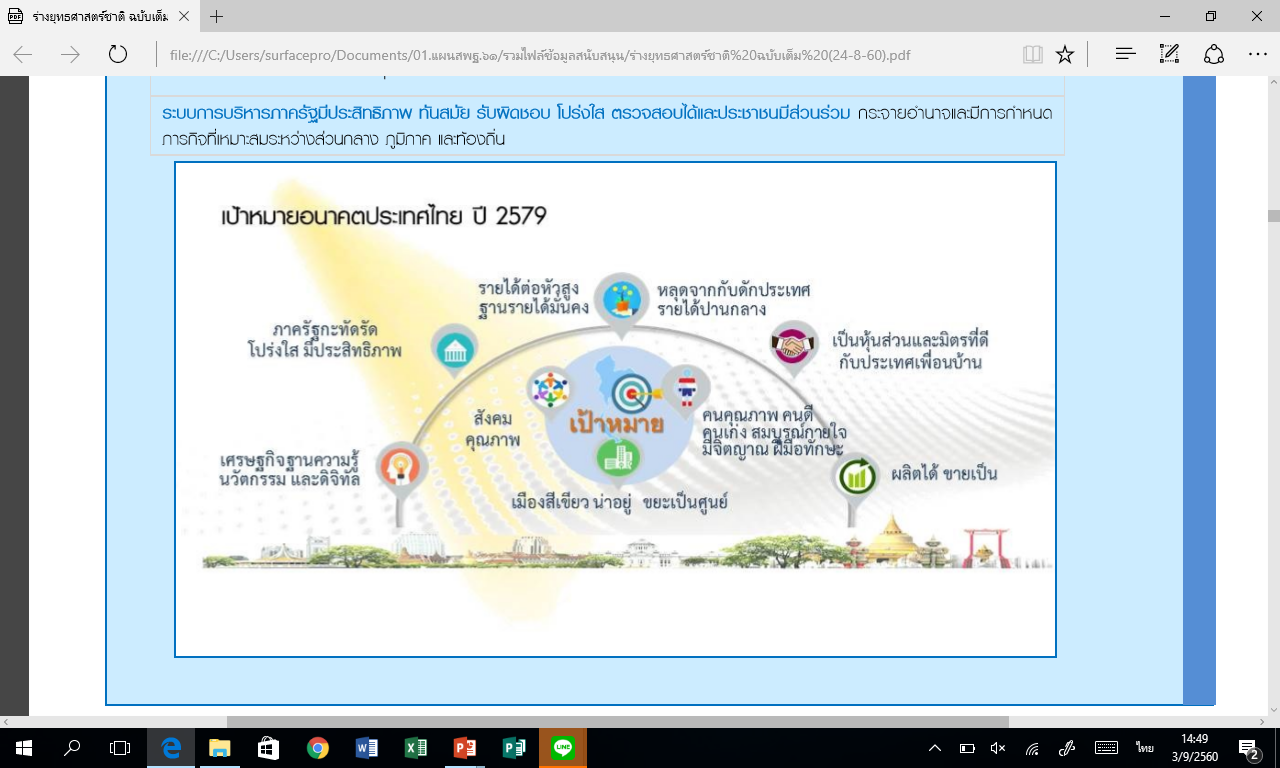 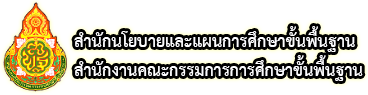 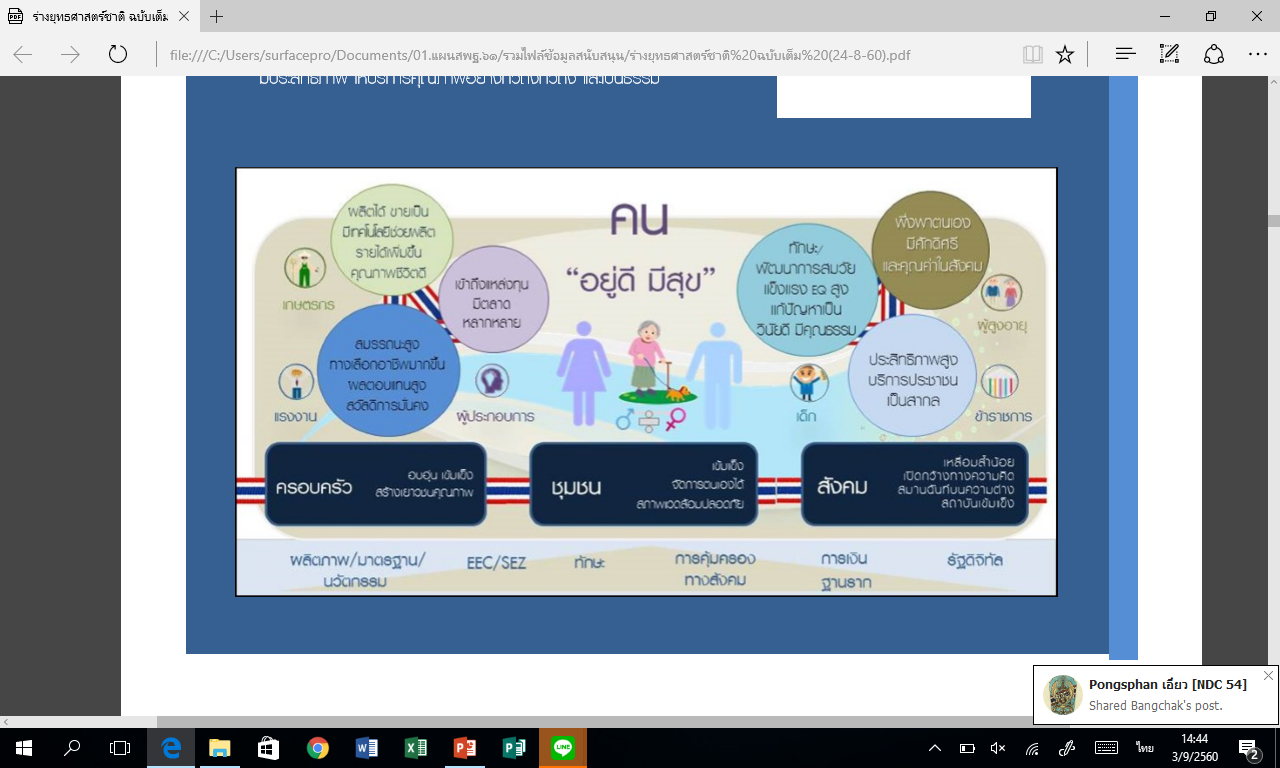 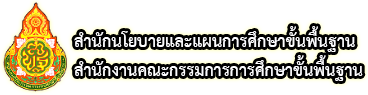 ยุทธศาสตร์ชาติระยะ 20 ปี (พ.ศ. 2560 – 2579)
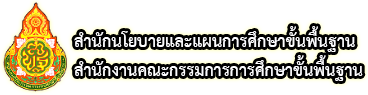 ยุทธศาสตร์ชาติ 20 ปี (National Stralegy)
ยุทธศาสตร์ชาติ
มั่นคง
เพิ่มขีด
คน
ลดเหลื่อมล้ำ
สิ่งแวดล้อม
ระบบราชการ
การเชื่อมโยงสู่แผนระดับต่างๆ
เปลี่ยนโฉม/พลิกโฉมประเทศ (Transformation/Game Changers)
แผนพัฒนาเศรษฐกิจ
และสังคมแห่งชาติ
ระยะ ๕ ปี
นโยบาย
ความมั่นคง
แห่งชาติ
การเปลี่ยนแปลงอย่างต่อเนื่อง
(Dynamic Changs)
- สถานการณ์โลก
- สถานการทางเศรษฐกิจ
  สังคมและสิ่งแวดล้อม  ในประเทศ
แผนแม่บทภายใต้ยุทธศาสตร์ชาติ
แผนพัฒนาฯ+
นโยบายรัฐบาล
แผนปฏิรูป
เพื่อเร่งแปลงโฉมประเทศ
นโยบายพรรคการเมือง
นโยบายรัฐบาล
วางแผนปฏิบัติการ
และระบุโครงการสำคัญ
แผนงบประมาณเชิงบูรณาการ
แผนพัฒนาภาค
FUNCTION
AGENDA
AREA
แผนปฏิบัติราชการกระทรวง
แผนปฏิบัติการ
แผนปฏิบัติราชการ
กรม/หน่วยปฏิบัติ
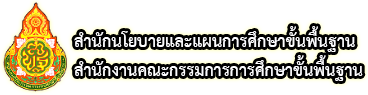 การติดตามประเมินผลและการทบทวนแผนที่เกี่ยวข้อง
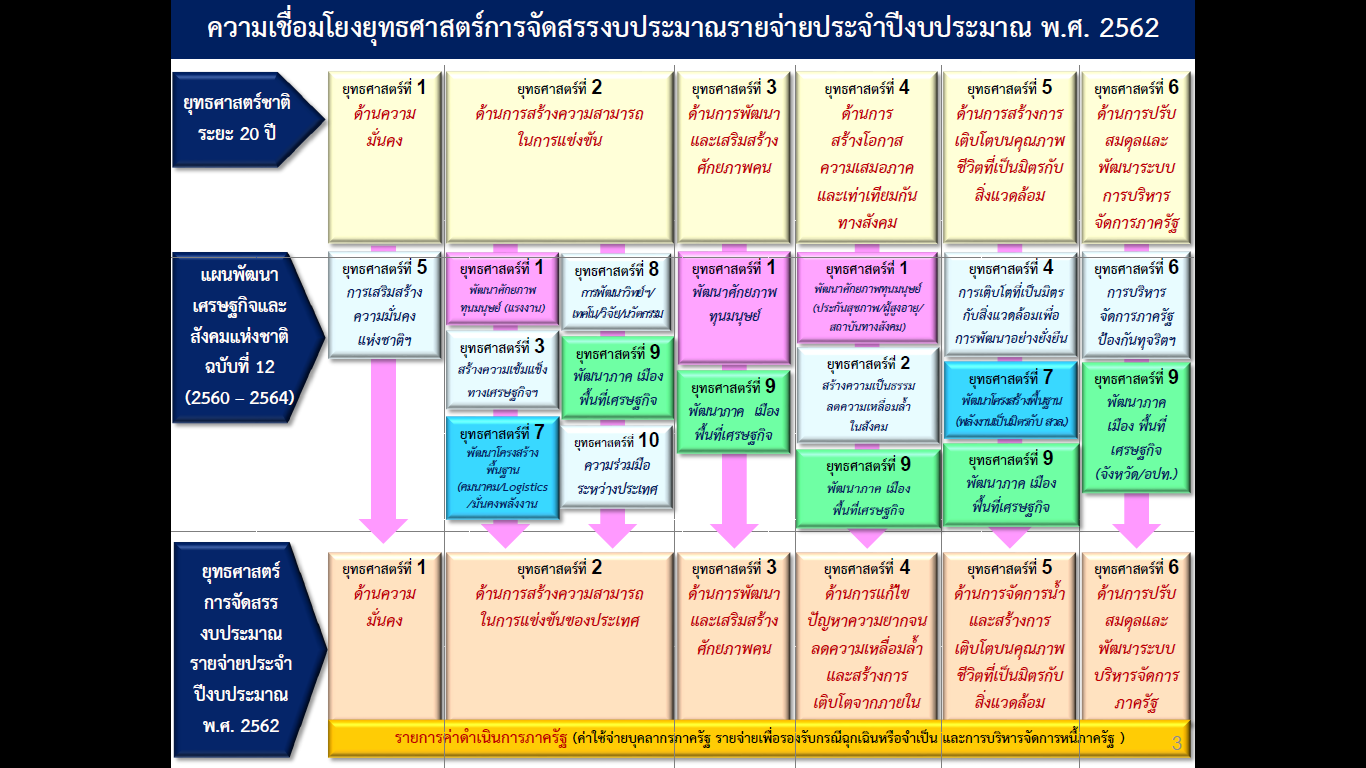 ความเชื่อมโยงยุทธศาสตร์การจัดสรรงบประมาณรายจ่ายประจำปีงบประมาณ พ.ศ. 2561
ยุทธศาสตร์การจัดสรรงบประมาณรายจ่าย ประจำปีงบประมาณ พ.ศ. 2561
ที่มา : สำนักงบประมาณ
แผนการศึกษาแห่งชาติ (พ.ศ. 2560 – 2579)
วิสัยทัศน์
คนไทยทุกคนได้รับการศึกษาและเรียนรู้ตลอดชีวิตอย่างมีคุณภาพ ดำรงชีวิตอย่างเป็นสุขสอดคล้องกับหลักปรัชญาเศรษฐกิจพอเพียง และการเปลี่ยนแปลงของโลกศตวรรษที่ 21
6 ยุทธศาสตร์
ผลลัพธ์สุดท้าย
เป้าหมาย
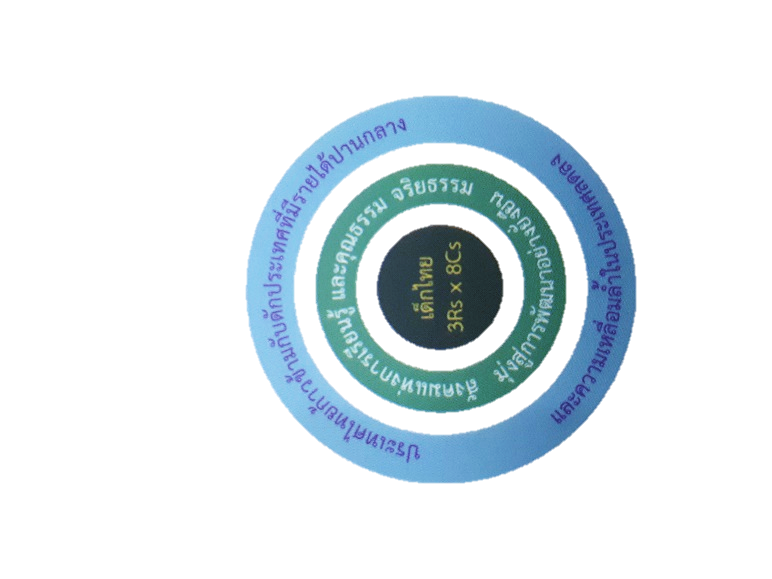 1
3
2
การพัฒนาศักยภาพคนทุก  ช่วงวัยและการก่อสร้างสังคมแห่งการเรียนรู้
การผลิตและพัฒนากำลังคน การวิจัยและนวัตกรรม เพื่อสร้างขีดความสามารถในการแข่งขันของประเทศ
การจัดการศึกษาเพื่อความมั่นคงของสังคมและประเทศชาติ
การเข้าถึงโอกาสทางการศึกษา (Access)
ความเท่าเทียมทางการศึกษา
(Equity)
คุณภาพการศึกษา 
(Quality)
4
6
5
การพัฒนาประสิทธิภาพของระบบบริหารจัดการศึกษา
การจัดการศึกษาเพื่อสร้างเสริมคุณภาพชีวิตที่เป็นมิตรกับสิ่งแวดล้อม
การสร้างโอกาสความเสมอภาคและความเท่าเทียมกันทางการศึกษา
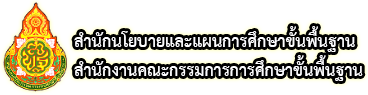 ประสิทธิภาพ
(Efficiency)
ตอบโจทย์บริบทที่เปลี่ยนแปลง
(Relevancy)
นโยบายสำนักงานคณะกรรมการการศึกษาขั้นพื้นฐาน ปีงบประมาณ พ.ศ. 2561
วิสัยทัศน์
เป้าหมาย
การศึกษาขั้นพื้นฐานของประเทศไทย มีคุณภาพมาตรฐานระดับสากล บนพื้นฐานของความเป็นไทย
ผลลัพธ์สุดท้าย
ผู้เรียนก่อนระดับประถมศึกษา และระดับการศึกษาขั้นพื้นฐานทุกคน มีพัฒนาการเหมาะสมตามวัย มีคุณภาพและทักษะการเรียนรู้ในศตวรรษที่ 21
6 ยุทธศาสตร์
ผู้เรียน

เก่ง
ดี
มีทักษะชีวิตที่ดี
มีความสุข
1
3
2
ประชากรวัยเรียนทุกคนได้รับโอกาสในการศึกษาขั้นพื้นฐานอย่างทั่วถึง มีคุณภาพ และเสมอภาค
ส่งเสริมสนับสนุนการพัฒนาครูและบุคลากรทางการศึกษา
พัฒนาคุณภาพผู้เรียนและส่งเสริมการจัดการศึกษาเพื่อสร้างขีดความสามารถในการแข่งขัน
การจัดการศึกษาเพื่อความมั่นคง
ครูและบุคลากรทางการศึกษา มีสมรรถนะตรงตามสายงาน และมีวัฒนธรรมการทำงานที่มุ่งเน้นผลสัมฤทธิ์
สำนักงานเขตพื้นที่การศึกษา สำนักบริหารงานการศึกษาพิเศษ และสถานศึกษา มีประสิทธิภาพและเป็นกลไกขับเคลื่อนการศึกษาขั้นพื้นฐานตามหลักปรัชญาของเศรษฐกิจพอเพียง สู่คุณภาพระดับมาตรฐานสากล
4
6
5
พัฒนาระบบบริหารจัดการและส่งเสริมการมีส่วนร่วม
จัดการศึกษาเพื่อเสริมสร้างคุณภาพชีวิตที่เป็นมิตรกับสิ่งแวดล้อม
ขยายโอกาสการเข้าถึงบริการทางการศึกษาและการเรียนรู้อย่างมีคุณภาพ
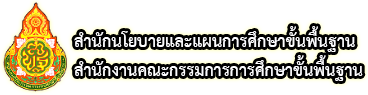 สำนักงานคณะกรรมการการศึกษาขั้นพื้นฐาน เน้นการทำงานแบบบูรณาการ มีเครือข่ายการบริหารจัดการ บริหารแบบมีส่วนร่วมจากทุกภาคส่วนในการจัดการศึกษา กระจายอำนาจและ ความรับผิดชอบสู่สำนักงานเขตพื้นที่การศึกษา และสถานศึกษา
พื้นที่พิเศษ ได้รับการพัฒนาคุณภาพการศึกษาและพัฒนารูปแบบการจัดการศึกษาที่เหมาะสมตามบริบทของพื้นที่
หน่วยงานทุกระดับพัฒนาสื่อ เทคโนโลยี และระบบข้อมูลสารสนเทศเพื่อการบริหารจัดการศึกษาอย่างมีประสิทธิภาพ
หน่วยงานทุกระดับ มีงานวิจัยที่สามารถนำผลไปใช้ในการพัฒนาคุณภาพการจัดการศึกษา
ความเชื่อมโยงระหว่างยุทธศาสตร์ชาติระยะ 20 ปี ยุทธศาสตร์แผนการศึกษาแห่งชาติ จุดเน้นกระทรวงศึกษาธิการ
และยุทธศาสตร์สำนักงานคณะกรรมการการศึกษาขั้นพื้นฐาน
1. จัดการศึกษาเพื่อความมั่นคง
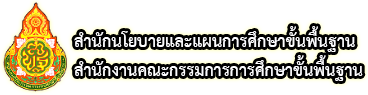 1. จุดเน้นความมั่นคง
2. จุดเน้นด้านการผลิตกำลังคนและความสามารถในการแข่งขัน
2. พัฒนาคุณภาพผู้เรียนและส่งเสริมการจัดการศึกษาเพื่อสร้างขีดความสามารถในการแข่งขัน
ยุทธศาสตร์ชาติ 20 ปี (พ.ศ. 2560-2579)
จุดเน้นนโยบายกระทรวงศึกษาธิการ
ยุทธศาสตร์แผนการศึกษาแห่งชาติ
(พ.ศ. 2560 – 2579)
ยุทธศาสตร์สำนักงานคณะกรรมการการศึกษาขั้นพื้นฐาน
3. จุดเน้นด้านการพัฒนาและเสริมสร้างศักยภาพคน
1. ความมั่นคง
1. การจัดการศึกษาเพื่อความมั่นคงของสังคมและประเทศชาติ
3. ส่งเสริมสนับสนุนการพัฒนาครูและบุคลากรทางการศึกษา
4. จุดเน้นด้านการสร้างโอกาส ความเสมอภาค และความเท่าเทียมกันทางสังคม
2. การสร้างความสามารถในการแข่งขัน
2. ด้านการผลิตและพัฒนากำลังคน การวิจัยและนวัตกรรม เพื่อสร้างขีดความสามารถในการแข่งขันของประเทศ
4. ขยายโอกาสการเข้าถึงบริการทางการศึกษาและการเรียนรู้อย่างมีคุณภาพ
3. การพัฒนาและเสริมสร้างศักยภาพคน
5. จุดเน้นด้านการสร้างเสริมคุณภาพชีวิตประชาชนที่เป็นมิตรกับสิ่งแวดล้อม
5. จัดการศึกษาเพื่อเสริมสร้างคุณภาพชีวิตที่เป็นมิตรกับสิ่งแวดล้อม
3. การพัฒนาศักยภาพคนทุกช่วงวัย และการสร้างสังคมแห่งการเรียนรู้
4. ด้านการสร้างโอกาสและความเสมอภาคและความเท่าเทียมกันทางสังคม
4. การสร้างโอกาส ความเสมอภาค และความเท่าเทียมทางการศึกษา
6. พัฒนาระบบบริหารจัดการและส่งเสริมการมีส่วนร่วม
6. จุดเน้นการพัฒนาระบบและการบริหารจัดการ
5. การสร้างการเติบโตบนคุณภาพชีวิตที่เป็นมิตรกับสิ่งแวดล้อม
5. การจัดการศึกษาเพื่อเสริมสร้างคุณภาพชีวิตที่เป็นมิตรกับสิ่งแวดล้อม
6. การพัฒนาประสิทธิภาพของระบบบริหารจัดการศึกษา
6. การปรับสมดุลและพัฒนาระบบการบริหารจัดการภาครัฐ
แผนผังความเชื่อมโยงสาระสำคัญของแผนปฏิบัติราชการประจำปีงบประมาณ พ.ศ. 2561 ของสำนักงานคณะกรรมการการศึกษาขั้นพื้นฐาน
วิสัยทัศน์
การศึกษาขั้นพื้นฐานของประเทศไทยมีคุณภาพและมาตรฐานระดับสากล บนพื้นฐานของความเป็นไทย
พันธกิจ
พันธกิจ
กลยุทธ์
ยุทธศาสตร์
1. ส่งเสริมและสนับสนุนให้ประชากรวัยเรียนทุกคนได้รับการศึกษาอย่างทั่วถึงและมีคุณภาพ
1. เสริมสร้างความมั่นคงของสถาบันหลัก และการปกครองในระบอบประชาธิปไตยอันมีพระมหากษัตริย์ทรงเป็นประมุข
2. ปลูกฝังผู้เรียนด้านคุณธรรม จริยธรรม และค่านิยมที่พึงประสงค์
3. พัฒนาการจัดการศึกษาโรงเรียนในเขตพื้นที่พิเศษให้เหมาะสมตามบริบทของพื้นที่
1. ผู้เรียนระดับก่อนประถมศึกษา และระดับการศึกษาขั้นพื้นฐานทุกคน มีพัฒนาการเหมาะสมตามวัย มีคุณภาพและทักษะการเรียนรู้ในศตวรรษที่ 21 
2. ประชากรวัยเรียนทุกคนได้รับโอกาสในการศึกษาขั้นพื้นฐานอย่างทั่วถึง มีคุณภาพ และเสมอภาค
1. จัดการศึกษาเพื่อความมั่นคง
2. พัฒนาคุณภาพผู้เรียนและส่งเสริมการจัดการศึกษาเพื่อสร้างขีดความสามารถในการแข่งขัน
1. เสริมสร้างความเข็มแข็งในการพัฒนาผู้เรียนอย่างมีคุณภาพด้วยการปรับหลักสูตร การวัดและประเมินผลที่เหมาะสม
2. พัฒนาคุณภาพกระบวนการเรียนรู้
3. สร้างขีดความสามารถในการแข่งขัน
4. ส่งเสริมสนับสนุนการทำวิจัย และนำผลการวิจัยไปใช้พัฒนาคุณภาพการจัดการศึกษา
3. ครูและบุคลากรทางการศึกษา มีสมรรถนะตรงตามสายงาน และมีวัฒนธรรมการทำงานที่มุ่งเน้นผลสัมฤทธิ์
4. สำนักงานเขตพื้นที่การศึกษา สำนักบริหารงานการศึกษาพิเศษ และสถานศึกษา มีประสิทธิภาพ และเป็นกลไกขับเคลื่อนการศึกษาขั้นพื้นฐาน ตามหลักปรัชญาของเศรษฐกิจพอเพียง สู่คุณภาพระดับมาตรฐานสากล
5. สำนักงานคณะกรรมการการศึกษาขั้นพื้นฐาน เน้นการทำงานแบบบูรณาการ มีเครือข่ายการบริหารจัดการ บริหารแบบมีส่วนร่วมจากทุกภาคส่วน ในการจัดการศึกษา กระจายอำนาจ และความรับผิดชอบสู่สำนักงานเขตพื้นที่การศึกษาและสถานศึกษา
6. พื้นที่พิเศษ ได้รับการพัฒนาคุณภาพการศึกษาและพัฒนารูปแบบการจัดการศึกษาที่เหมาะสมตามบริบทของพื้นที่
7. หน่วยงานทุกระดับพัฒนาสื่อ เทคโนโลยี และระบบข้อมูลสารสนเทศเพื่อการบริหารจัดการศึกษาอย่างมีประสิทธิภาพ
8. หน่วยงานทุกระดับ มีงานวิจัยที่สามารถนำผลไปใช้ในการพัฒนาคุณภาพการจัดการศึกษา
4. ขยายโอกาสการเข้าถึงบริการทางการศึกษาและการเรียนรู้อย่างมีคุณภาพ
2. ส่งเสริมให้ผู้เรียนมีคุณธรรม จริยธรรม มีคุณลักษณะอันพึงประสงค์ตามหลักสูตรและค่านิยม 12 ประการ
1. เพิ่มโอกาสการเข้าถึงการศึกษาที่มีคุณภาพ
2. ลดความเหลื่อมล้ำทางการศึกษา
5. จัดการศึกษาเพื่อเสริมสร้างคุณภาพชีวิตที่เป็นมิตรกับสิ่งแวดล้อม
1. จัดการศึกษาเพื่อสร้างเสริมคุณภาพชีวิต
3. ส่งเสริมสนับสนุนการพัฒนาครูและบุคลากรทางการศึกษา
1. พัฒนาครูและบุคลากรทางการศึกษา ให้สามารถจัดการเรียนรู้อย่างมีคุณภาพ ในรูปแบบที่หลากหลาย
2. พัฒนาระบบการบริหารงานบุคคลให้มีประสิทธิภาพ โดยเชื่อมโยงกับหน่วยงานที่เกี่ยวข้อง
3. พัฒนาระบบบริหารจัดการ ที่เน้นการมีส่วนร่วม การบูรณาการการจัดการศึกษาและเสริมสร้างความรับผิดชอบต่อคุณภาพการศึกษา
6. พัฒนาระบบบริหารจัดการและส่งเสริมการมีส่วนร่วม
1. พัฒนาระบบบริหารจัดการให้มีประสิทธิภาพ
2. สร้างความเข็มแข็งในการบริหารจัดการแบบมีส่วนร่วม
3. ส่งเสริมการมีส่วนร่วมพัฒนาคุณภาพผู้เรียน
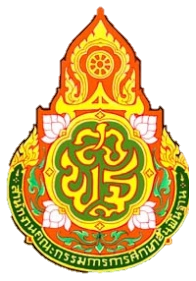 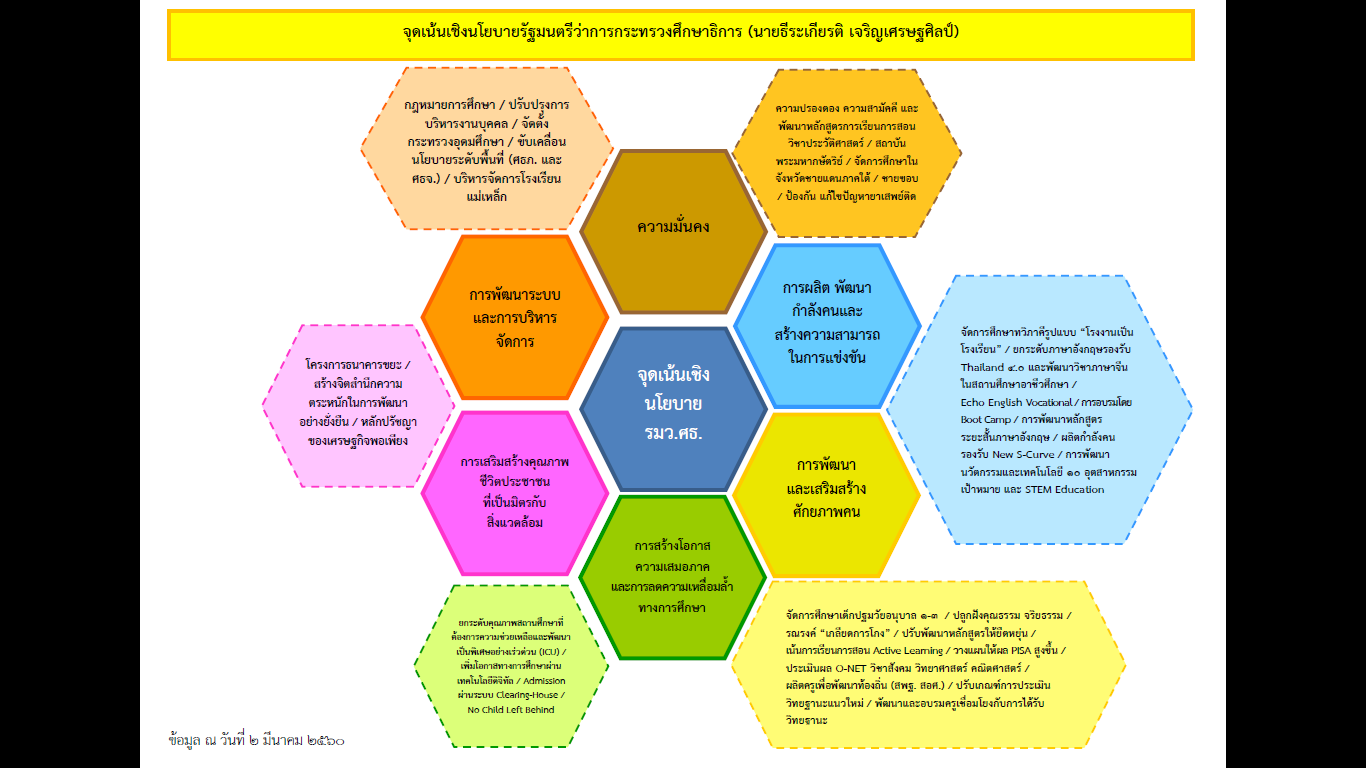 จุดเน้นเชิงนโยบาย
รัฐมนรีว่าการกระทรวง
ศึกษาธิการ
(นายแพทย์ธีระเกียรติ เจริญเศรษฐศิลป์)
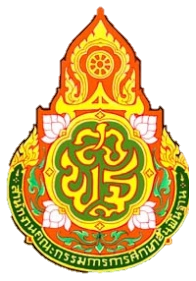 ความมั่นคง
ความปรองดอง ความสามัคคี และพัฒนาหลักสูตรการเรียนการสอน วิชาประวัติศาสตร์/สถาบันพระมหากษัตริย์/
การจัดการศึกษาในจังหวัดชายแดนภาคใต้/ชายขอบ/ป้องกัน แก้ไขปัญหายาเสพติด
จุดเน้นเชิงนโยบาย
รัฐมนรีว่าการกระทรวง
ศึกษาธิการ
(นายแพทย์ธีระเกียรติ เจริญเศรษฐศิลป์)
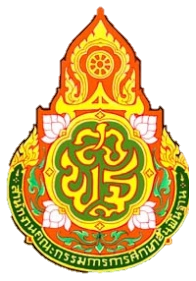 การผลิตพัฒนา กำลังคนและสร้างความสามารถในการแข่งขัน
จัดการศึกษาทวิภาคีรูปแบบ “โรงงานเป็นโรงเรียน”/ยกระดับภาษาอังกฤษรองรับ Thailand 4.0 และพัฒนาวิชาภาษาจีนในสถานศึกษาอาชีวศึกษา/Echo English Vocational/การอบรมโดย Boot Camp/การพัฒนาหลักสูตรระยะสั้นภาษาอังกฤษ/ผลิตกำลังคนรองรับ New S-Curve/
การพัฒนานวัตกรรมและเทคโนโลยี 10 อุตสาหกรรมเป้าหมาย และ STEM Education
จุดเน้นเชิงนโยบาย
รัฐมนรีว่าการกระทรวง
ศึกษาธิการ
(นายแพทย์ธีระเกียรติ เจริญเศรษฐศิลป์)
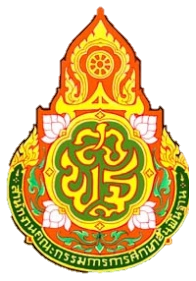 การพัฒนาและเสริมสร้างศักยภาพคน
การจัดการศึกษาเด็กปฐมวัยอนุบาล 1-3/ปลูกฝังคุณธรรมจริยธรรม/
รณรงค์ “เกลียดการโกง”/ปรับพัฒนาหลักสูตรให้ยืดหยุ่น/เน้นการเรียนการสอน Active Learning /วางแผนให้ผล PISAสูงขึ้น / ประเมินผล O-NET วิชาสังคม วิทยาศาสตร์ คณิตศาสตร์ /ผลิตครูเพื่อพัฒนาท้องถิ่น (สพฐ. สอศ.) /ปรับเกณฑ์การประเมินวิทยฐานะแนวใหม่ /พัฒนาและอบรมครูเชื่อมโยงกับการได้รับวิทยฐานะ
จุดเน้นเชิงนโยบาย
รัฐมนรีว่าการกระทรวง
ศึกษาธิการ
(นายแพทย์ธีระเกียรติ เจริญเศรษฐศิลป์)
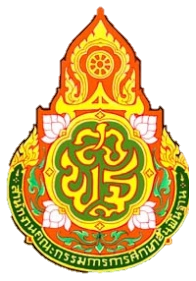 การสร้างโอกาสความเสมอภาคและการลดความเหลื่อมล้ำทางการศึกษา
ยกระดับคุณภาพสถานศึกษา ต้องการความช่วยเหลือและพัฒนาเป็นพิเศษอย่างเร่งด่วน (ICU) เพื่อเพิ่มโอกาสทางการศึกษาผ่านเทคโนโลยีดิจิทัล /Admission ผ่านระบบ Clearing-House/ No Child Left Behind
จุดเน้นเชิงนโยบาย
รัฐมนรีว่าการกระทรวง
ศึกษาธิการ
(นายแพทย์ธีระเกียรติ เจริญเศรษฐศิลป์)
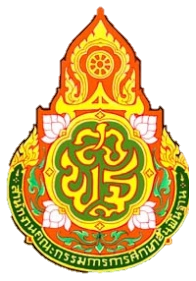 การเสริมสร้างคุณภาพชีวิตประชาชนที่เป็นมิตรกับสิ่งแวดล้อม
โครงการธนาคารขยะ /สร้างจิตสำนึกความตระหนักในการพัฒนาอย่างยั่งยืน /หลักปรัชญาของเศรษฐกิจพอเพียง
จุดเน้นเชิงนโยบาย
รัฐมนรีว่าการกระทรวง
ศึกษาธิการ
(นายแพทย์ธีระเกียรติ เจริญเศรษฐศิลป์)
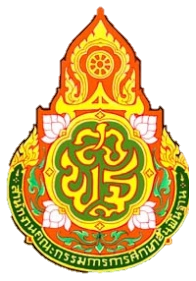 การพัฒนาระบบและการบริหารจัดการ
กฏหมายการศึกษา /
ปรับปรุงการบริหารงานบุคคล /
จัดตั้งกระทรวงอุดมศึกษา /ขับเคลื่อนนโยบายระดับพื้นที่ (ศธภ. และ ศธจ.) บริหารจัดการโรงเรียนแม่เหล็ก
จุดเน้นเชิงนโยบาย
รัฐมนรีว่าการกระทรวง
ศึกษาธิการ
(นายแพทย์ธีระเกียรติ เจริญเศรษฐศิลป์)
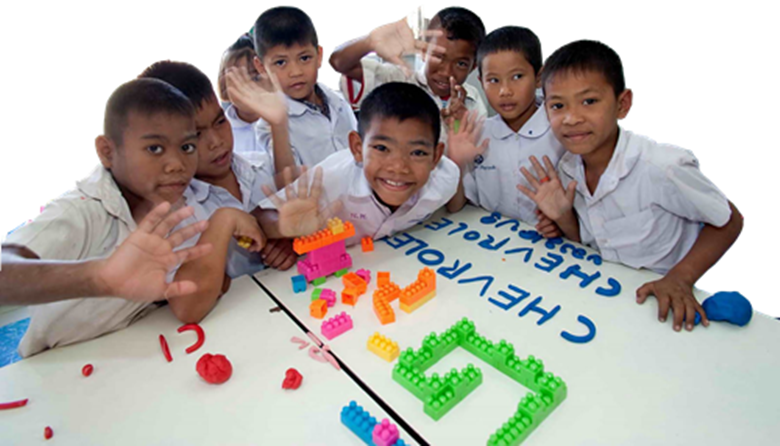 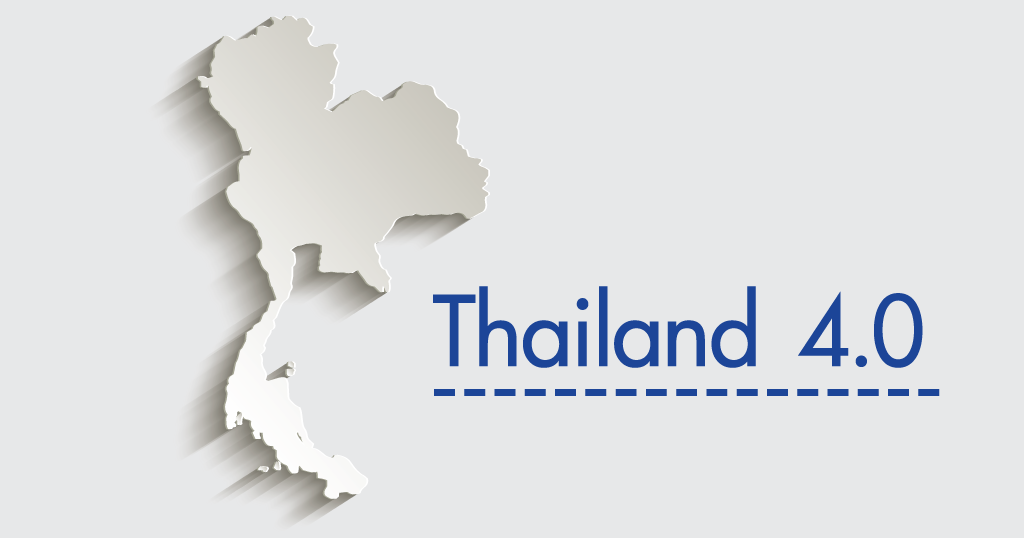 Thailand 4.0
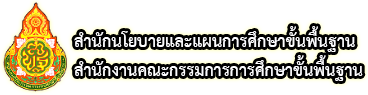 การศึกษาไทย 4.0
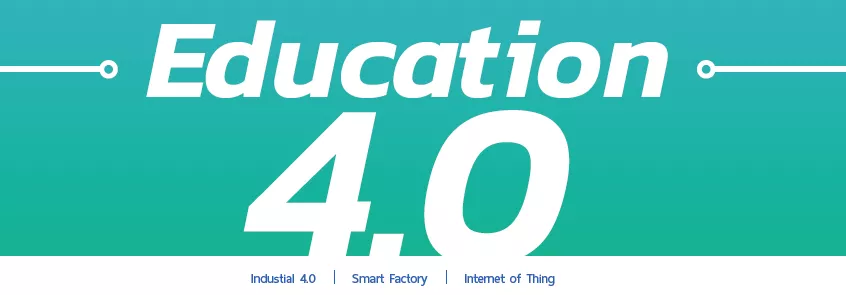 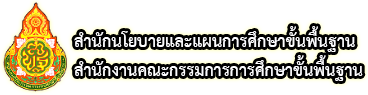 5 วิทยาการ เพื่อเป็นประเทศไทย 4.0
1
2
3
4
5
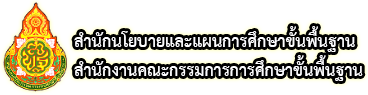 ทักษะแห่งอนาคตทักษะแห่งศตวรรษที่ 21มี 4 กลุ่มทักษะ
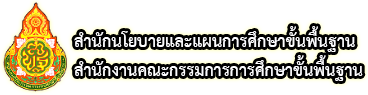 ทักษะ 7 C ของครู 4.0
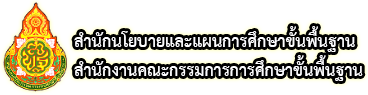 เป้าหมายด้านผู้เรียน(Learner Aspirations)
3 Rs
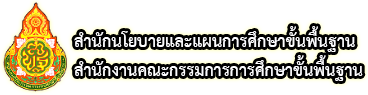 เป้าหมายด้านผู้เรียน(Learner Aspirations)
8 Cs
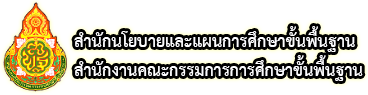 7 พฤติกรรมการสอนของครู ที่ต้องเปลี่ยน
อย่า...เน้นแต่  วิชาการ	ให้เน้น...  ชีวิตจริง
อย่า...เน้นแต่  เนื้อหา	ให้เน้น...  กระบวนการ
อย่า...เน้นแต่  ความจำ	ให้เน้น...  การคิด
อย่า...เน้นแต่  ความคงที่	ให้เน้น...  การเปลี่ยนแปลง
อย่า...เน้นแต่  อดีต		ให้เน้น...  อนาคต
อย่า...เน้นแต่  ตัวเอง	ให้เน้น...  สังคม
อย่า...เน้นแต่  ความง่าย	ให้เน้น...  ความเป็นเลิศ
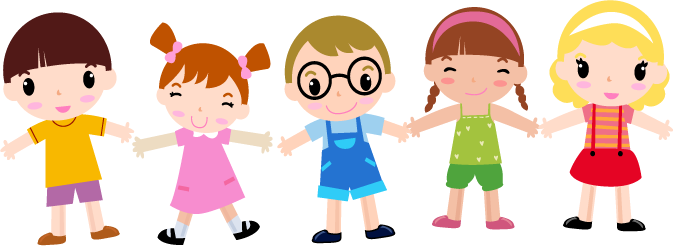 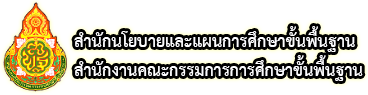 $
$
งบประมาณรายจ่ายประจำปีงบประมาณ  พ.ศ.2561
งบประมาณ พ.ศ. 2561 
303,609,053,000บาท
งบประมาณ พ.ศ. 2560 
313,007,544,200บาท
ลดลง
9,398,491,200
บาท
กองทุนส่งเสริมและพัฒนาการศึกษาสำหรับคนพิการ  150,000,000 บาท
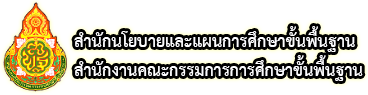 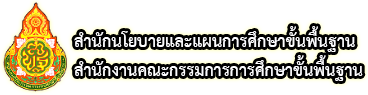 งบประมาณรายจ่ายประจำปีงบประมาณ พ.ศ. 2561
แผนงานบูรณาการ
 46,437.9543 ล้านบาท (15.29%)
แผนงานพื้นฐาน 
 34,021.0656 ล้านบาท (11.20%)
ประกอบด้วย 
      6    แผนงาน 
     11    โครงการ
ประกอบด้วย 
      2 แผนงาน
      6 ผลผลิต 
      2 โครงการ
303,609.0530 ล้านบาท
แผนงานบุคลากรภาครัฐ  
223,150.0327 ล้านบาท (73.46%)
หมายเหตุ : ไม่รวมกองทุนส่งเสริมและพัฒนาการศึกษาสำหรับคนพิการ 150,000,000 บาท (แผนงานพื้นฐาน)
งบประมาณรายจ่ายประจำปีงบประมาณ พ.ศ. 2561
จำแนกตามประเภทงบรายจ่าย
ล้านบาท
รวมทั้งสิ้น 303,609.0530 ล้านบาท
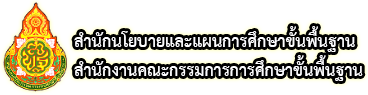 โครงสร้างการบริหารของกระทรวงศึกษาธิการ
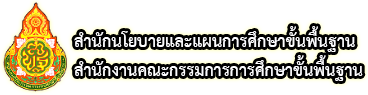 ปีระมิดการนำนโยบายสู่การปฏิบัติ
นโยบาย
ความต้องการ
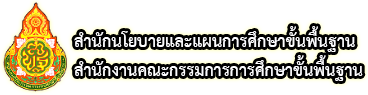 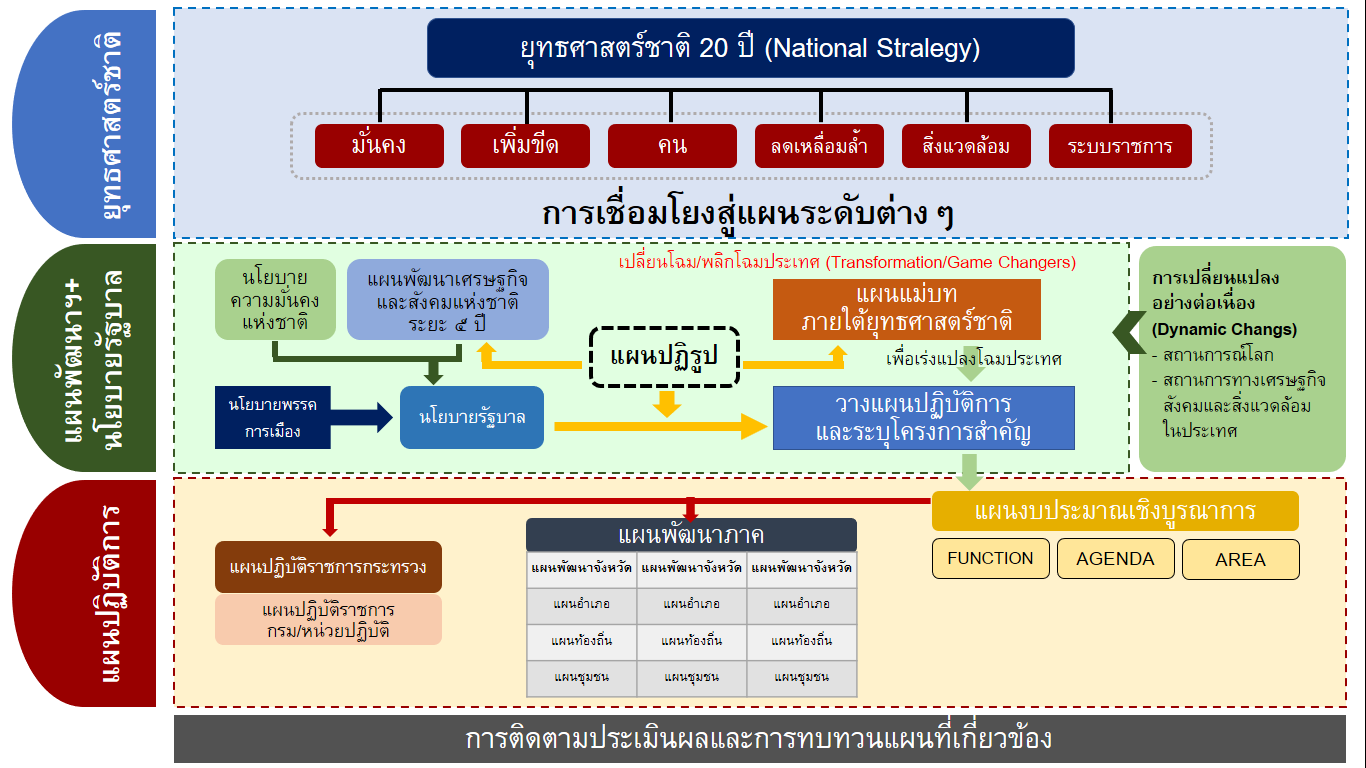 แผนปฏิบัติการ สพฐ.
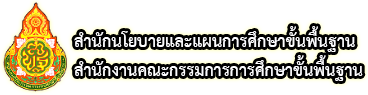 แผนปฏิบัติการสพฐ.
ประชาชน
ยุทธศาสตร์ชาติ
๒๐ปี
โรงเรียน
นักเรียน
จังหวัด
เขตพื้นที่การศึกษา
พื้นที่
การพัฒนา
กลุ่มจังหวัด/ภาค ศธ.
๑. ความมั่นคง
๒. การสร้างความสามารถ    ในการแข่งขัน
๓. การพัฒนาและเสริมสร้าง    ศักยภาพทรัพยากรมนุษย์
๔. การสร้างโอกาส    ความเสมอภาคทางสังคม
๕. การสร้างการเติบโต    บนคุณภาพชีวิตที่เป็นมิตร    ต่อสิ่งแวดล้อม
๖. การปรับสมดุลและพัฒนา    ระบบการบริหารจัดการ    ภาครัฐ
สพป.๑๘๓เขต

สพม. ๔๒ เขต

สศศ.
๑๘ ภาค
- กลางตอนบน
- กลางตอนกลาง
- กลางตอนล่าง
- ใต้ฝั่งอ่าวไทย
- ใต้ฝั่งอันดามัน
- ใต้ชายแดน
- อิสานตอนบน
- อิสานตอนกลาง
- อิสานตอนล่าง
- เหนือตอนบน
- เหนือตอนล่าง
พื้นที่การพัฒนาระดับภาค 
๖ภาค
๑. เหนือ
๒. ตะวันออกเฉียงเหนือ
๓. ภาคกลาง
๔. ภาคตะวันออก
๕. ภาคใต้
๖. ภาคใต้ชายแดน/จชต.




.
กทม.และ
๗๖ จังหวัด
- สพป.  27,896  แห่ง
- สพม.    2,358  แห่ง
- สศศ.         99  แห่ง
รวม
30,353
แห่ง
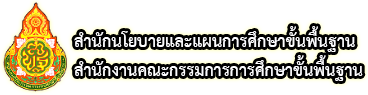 แผนงบประมาณเชิงบูรณาการ: Bottom up+Top down
Area
Agenda
Function
แผนปฏิบัติการ  สพฐ.  ประจำปี ๒๕๖๑
ประชาชน
นักเรียน
โรงเรียน
จังหวัด
กลุ่มจังหวัด
เขตการพัฒนา
ยุทธศาสตร์ชาติ
๒๐ ปี
เขตพื้นที่
การศึกษา
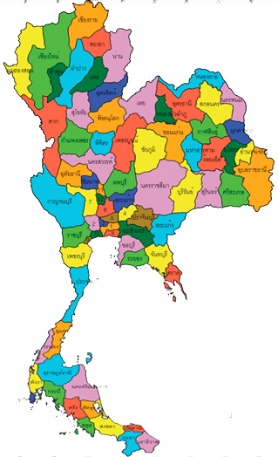 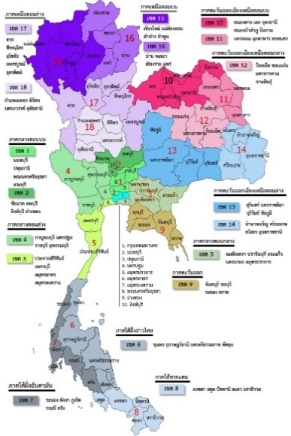 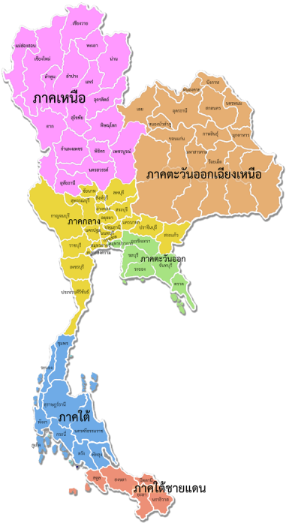 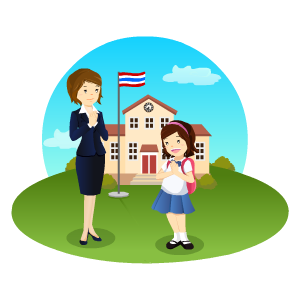 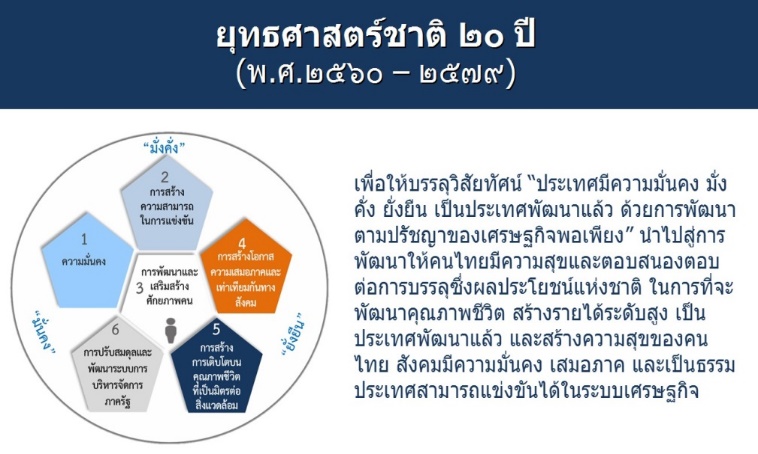 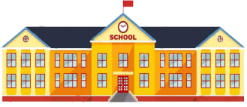 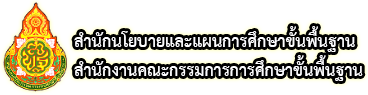 แผนงบประมาณเชิงบูรณาการ : Bottom up+Top down
Area
Agenda
Function
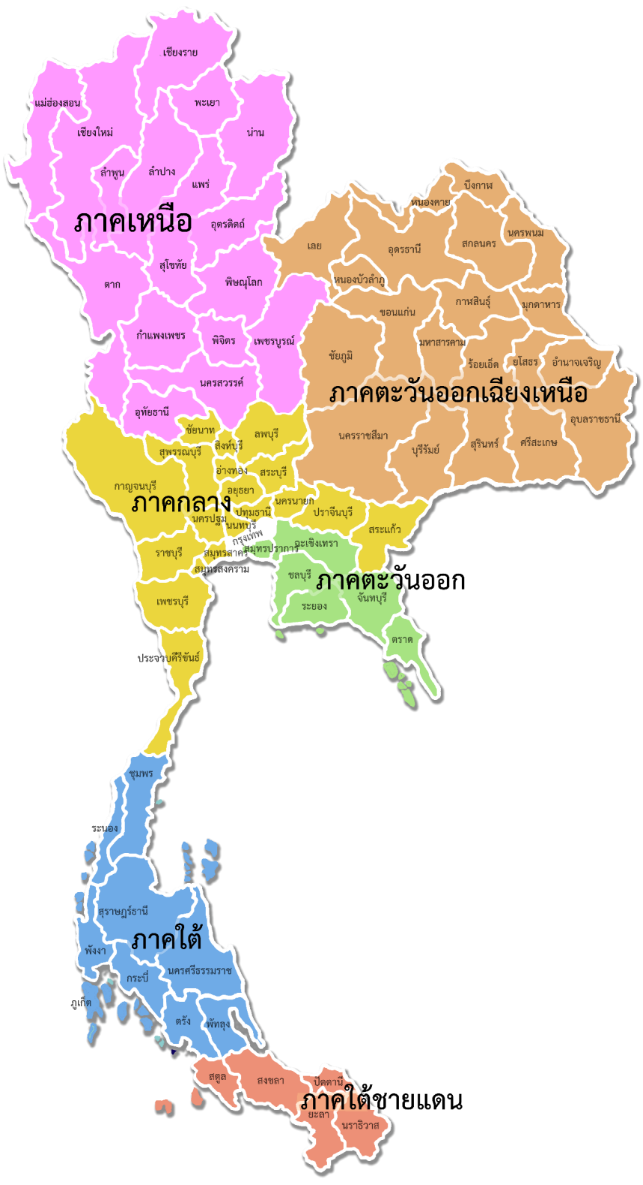 ภาคเหนือ
๑๗ จังหวัด
ภาคตะวันออกเฉียงเหนือ
๒๐ จังหวัด
การแบ่งพื้นที่พัฒนาระดับภาค ๖ ภาค
ภาคกลาง
๑๙ จังหวัด
ภาคตะวันออก
๖ จังหวัด
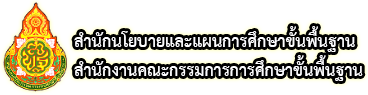 ภาคใต้
๙ จังหวัด
ภาคใต้ชายแดน
๕ จังหวัด
แผนพัฒนาระดับภาค ๖ ภาค รายจังหวัด
ภาคตะวันออก
๖ จังหวัด
ภาคตะวันออกเฉียงเหนือ
๒๐ จังหวัด
ภาคกลาง
๑๙ จังหวัด
ภาคใต้
๙ จังหวัด
ภาคเหนือ๑๗ จังหวัด
กระบี่	ชุมพร
นครศรีธรรมราช
ตรัง	พังงา
พัทลุง	ภูเก็ต
ระนอง	สุราษฎร์ธานี
จันทบุรี	ชลบุรี
ตราด	ระยอง
ฉะเชิงเทรา
สมุทรปรากร
กาญจนบุรี	 ชัยนาท
นครนายก	 นครปฐม
นนทบุรี	 ปทุมธานี
ประจวบคีรีขันธ์   
ปราจีนบุรี
พระนครศรีอยุธยา
เพชรบุรี	 ราชบุรี
ลพบุรี	 สมุทรสงคราม
สมุทรสาคร   สระแก้ว
สระบุรี	 สิงห์บุรี
สุพรรณบุรี	 อ่างทอง
เชียงใหม่	 เชียงราย
เพชรบูรณ์	 แพร่
แม่ฮ่องสอน   กำแพงเพชร
ตาก	 นครสวรรค์
น่าน	 พะเยา
พิจิตร	 พิษณุโลก
ลำปาง	 ลำพูน
สุโขทัย	 อุตรดิตถ์
อุทัยธานี
กาฬสินธุ์	  ขอนแก่น
ชัยภูมิ	  นครพนม
นครราชสีมา   อุบลราชธานี
บึงกาฬ	  บุรีรัมย์
มหาสารคาม   มุกดาหาร
ยโสธร	  ร้อยเอ็ด
เลย	  ศรีสะเกษ
สกลนคร	  สุรินทร์
หนองคาย	  หนองบัวลำภู
อำนาจเจริญ   อุดรธานี
ภาคใต้ชายแดน
๕ จังหวัด
นราธิวาส	ปัตตานี
ยะลา	สงขลา
สตูล
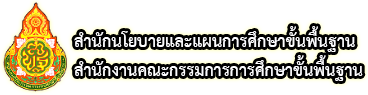 การแบ่งพื้นที่พัฒนาระดับกลุ่มจังหวัด
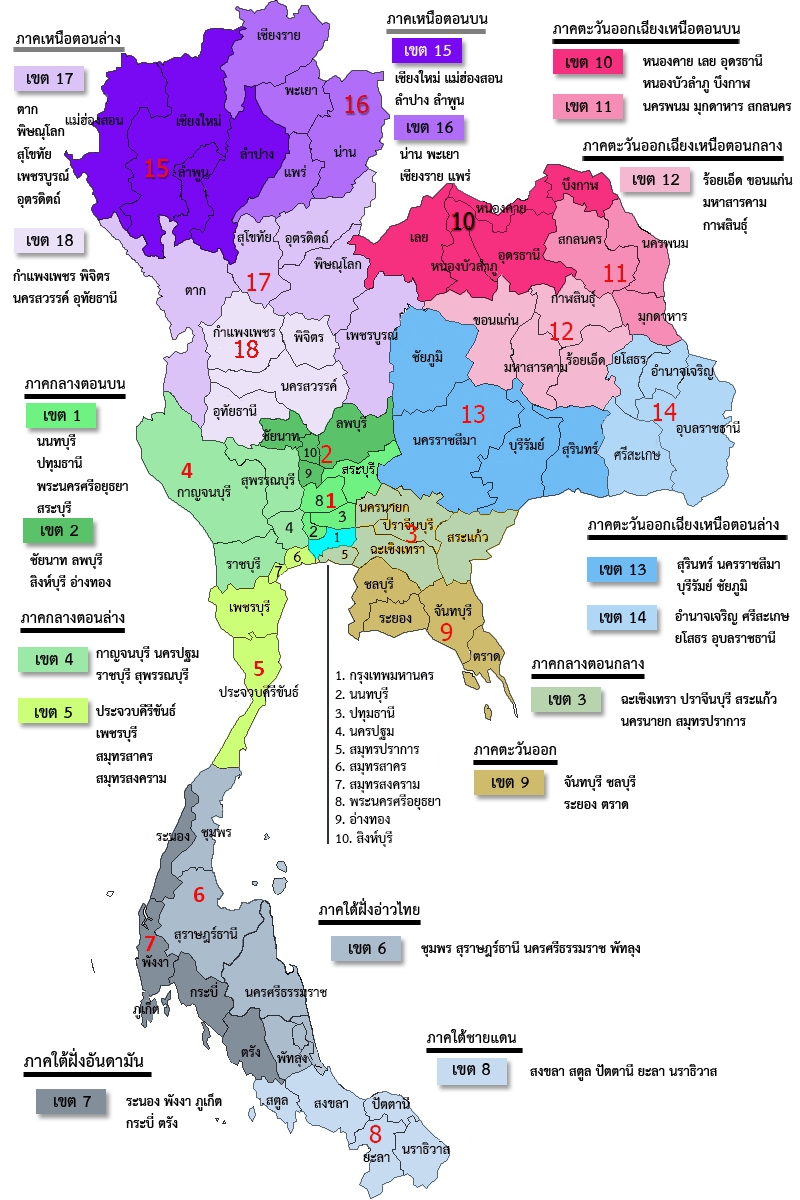 ภาคกลางตอนบน   	เขต 1  นนทบุรี , ปทุมธานี , พระนครศรีอยุธยา , สระบุรี
		เขต 2  ชัยนาท , ลพบุรี , สิงห์บุรี , อ่างทอง
ภาคกลางตอนบน		เขต 3  ฉะเชิงเทรา , ปราจีนบุรี , สระแก้ว , นครนายก , สุมทรปราการ
ภาคกลางตอนล่าง		เขต 4  ลพบุรี , ชัยนาท , สิงห์บุรี , อ่างทอง
		เขต 5  ประจวบคีรีขันธ์ , เพชรบุรี , สมุทรสาคร , สมุทรสงคราม
ภาคใต้ฝั่งอ่าวไทย		เขต 6  ชมพร , สุราษฎร์ธานี , นครศรีธรรมราช , พัทลุง
ภาคใต้ฝั่งอันดามัน		เขต 7  ระนอง , พังงา , ภูเก็ต , กระบี่ , ตรัง
ภาคใต้ชายแดน		เขต 8  สงขลา , สตูล , ปัตตานี , ยะลา , นราธิวาส
ภาคตะวันออก		เขต 9  จันทบุรี , ชลบุรี , ระยอง , ตราด
ภาคตะวันออกเฉียงเหนือตอนบน      	เขต 10 หนองคาย , เลย , อุดรธานี , หนองบัวลำภู , บึงกาฬ
		เขต 11 นครพนม , มุกดาหาร , สกลนคร
ภาคตะวันออกเฉียงเหนือตอนกลาง   	เขต 12 ร้อยเอ็ด , ขอนแก่น , มหาสารคาม , กาฬสินธุ์
ภาคตะวันออกเฉียงเหนือตอนล่าง    	เขต 13 สุรินทร์ , นครราชสีมา , บุรีรัมย์ , ชัยภูมิ
		เขต 14 อำนาจเจริญ , ศรีสะเกษ , ยโสธร , อุบลราชธานี
ภาคเหนือตอนบน		เขต 15 เชียงใหม่ , แม่ฮ่องสอน , ลำปาง , ลำพูน
		เขต 16 น่าน , พะเยา , เชียงราย , แพร่
ภาคเหนือตอนล่าง		เขต 17 ตาก , พิษณุโลก , สุโขทัย , เพชรบูรณ์ , อุตรดิตถ์
		เขต 18 กำแพงเพชร , พิจิตร , นครสวรรค , อุทัยธานี
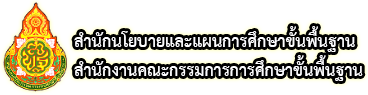 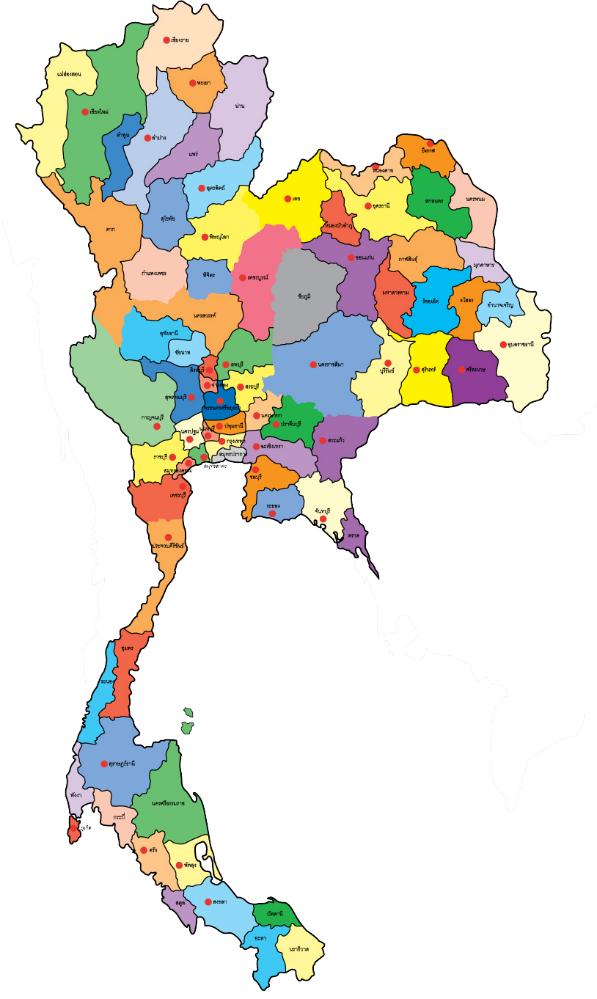 การแบ่งพื้นที่พัฒนาระดับจังหวัด
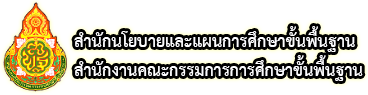 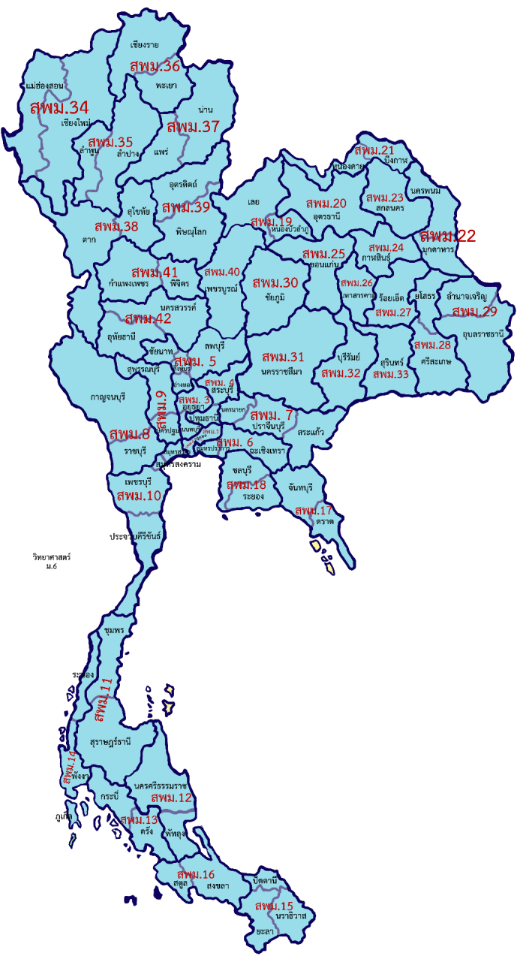 สำนักงานเขตพื้นที่การศึกษาประถมศึกษา  ๑๘๓ เขต
การแบ่งพื้นที่พัฒนาระดับเขตพื้นที่การศึกษา  225 เขต
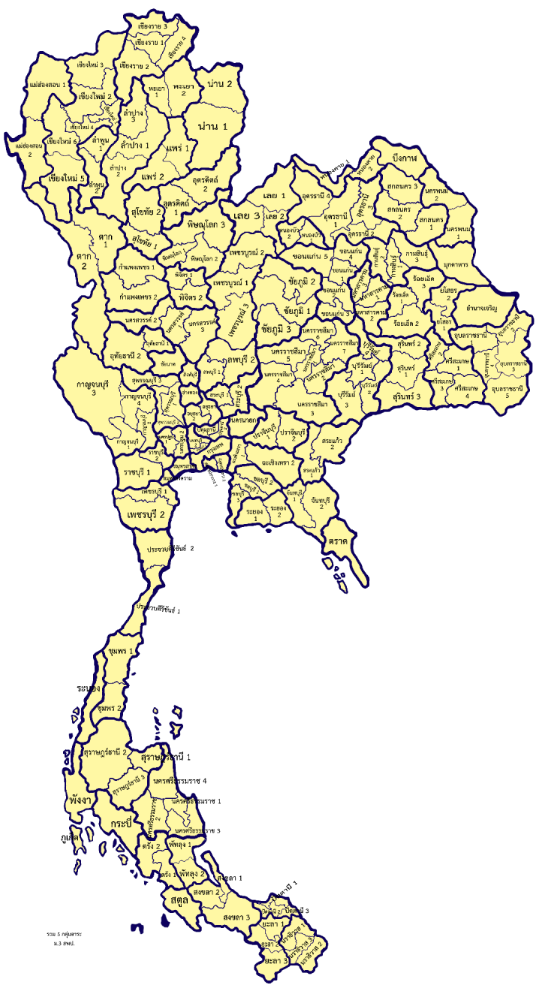 สพป. 183 เขต
สพม. 42 เขต
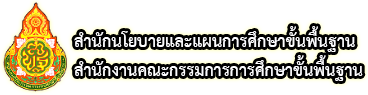 สำนักงานเขตพื้นที่การศึกษามัธยมศึกษา  ๔๒ เขต
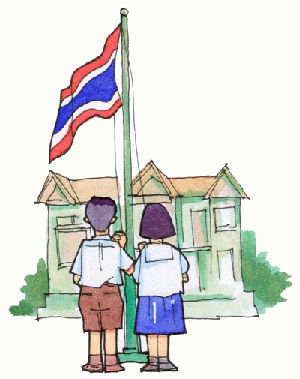 การแบ่งพื้นที่พัฒนาระดับโรงเรียน
สพป.  27,948  แห่ง
สพม.    2,358  แห่ง
สศศ.         99  แห่ง
รวม  30,405  แห่ง
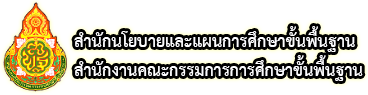 รูปแบบการจัดทำแผนในแต่ละระดับ
กรอบยุทธศาสตร์ชาติ 20 ปี แผนพัฒนาเศรษฐกิจฯ แผนการศึกษาแห่งชาติ นโยบายรัฐบาล นโยบายกระทรวง
แผนพัฒนาระดับ สพฐ.
Function
ประชารัฐ
บูรณาการ
Function

Agenda
Area
ภาค 6 ภาค /กลุ่มจังหวัด /จังหวัด /เขตพื้นที่ /สถานศึกษา
แผนพัฒนาระดับ ภาค
บูรณาการ
Function

Agenda
Area
Function
ประชารัฐ
กลุ่มจังหวัด 18 กลุ่ม
บูรณาการ
Function

Agenda
Area
Function
ประชารัฐ
แผนพัฒนาระดับ กลุ่มจังหวัด
จังหวัดในแต่ละกลุ่มจังหวัด
Function
ประชารัฐ
บูรณาการ
Function

Agenda
Area
แผนพัฒนาระดับ จังหวัด
Function
ประชารัฐ
เขตพื้นที่การศึกษาในแต่ละจังหวัด
บูรณาการ
Function

Agenda
Area
Function
ประชารัฐ
แผนพัฒนาระดับ เขตพื้นที่
บูรณาการ
Function

Agenda
Area
แผนพัฒนาสถานศึกษา
สถานศึกษาในแต่ละเขตพื้นที่
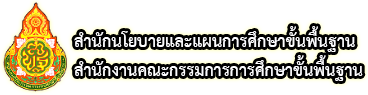 ปัญหาและความต้องการของนักเรียน /สพท. /จังหวัด /กลุ่มจังหวัด /ภาค
การบูรณาการ
การบูรณาการ
FUNCTION
การบูรณาการ  AREA
การบูรณาการAGENDA
๑. ความมั่นคง
สป.ศธ.
สพฐ..
๒. การสร้างความสามารถ     ในการแข่งขัน
สอศ.
๓. การพัฒนาและเสริมสร้าง    ศักยภาพทรัพยากรมนุษย์
สกอ.
กลุ่มจังหวัด/ภาคการศึกษา ๑๘ภาค
เขตพื้นที่การศึกษา
พื้นที่การพัฒนา ๖ ภาค
ประเทศ / สพฐ.
จังหวัด/ศธจ.
โรงเรียน
องค์กรอื่น ๆ
สกศ.
๔. การสร้างโอกาสความเสมอภาค    ทางสังคม
สมศ.
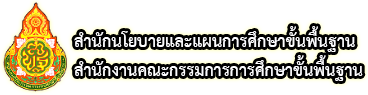 ๕. การสร้างการเติบโตบนคุณภาพ     ชีวิตที่เป็นมิตรต่อสิ่งแวดล้อม
สทศ.
กระทรวงอื่นๆ
๖. การปรับสมดุลและพัฒนาระบบ     การบริหารจัดการภาครัฐ
ประชารัฐ.
โครงสร้างการบริหารงบประมาณ ของ สพฐ.
Feedback
สำนักงานคณะกรรมการการศึกษาขั้นพื้นฐาน
Top down
Agenda
ตัวชี้วัดความสำเร็จ
Key Performance Indicators
ผลผลิต
Product

ผลลัพธ์
Result
Bottom up
เขตพื้นที่การศึกษา
Function
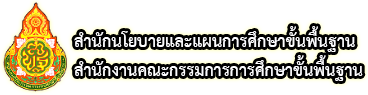 สถานศึกษา
Area
Feedback
การขับเคลื่อนนโยบายสู่การปฏิบัติ
ยุทธศาสตร์ชาติ 20 ปี
แผนการศึกษาแห่งชาติ 20 ปี
Agenda
Function
Area
วิสัยทัศน์ Vision
Policy
SWOT
นโยบายกระทรวง
พันธกิจ Mission
นโยบาย สพฐ.
Thailand 4.0
เป้าประสงค์ Goal
ปัญหา และความต้องการ 
สพท. /สถานศึกษา
Feedback
ยุทธศาสตร์ Strategy
กลยุทธ์
กลยุทธ์
กลยุทธ์
กลยุทธ์
โครงการ/กิจกรรม
Project/Activity
โครงการ/กิจกรรม
Project/Activity
โครงการ/กิจกรรม
Project/Activity
โครงการ/กิจกรรม
Project/Activity
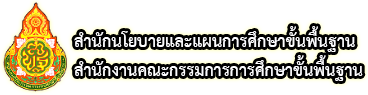 ผลผลิต/ผลลัพธ์
Product/Result
Agenda
Function
Area
ตัวชี้วัดความสำเร็จ
Key Performance Indicators
แนวทางการบริหารงบประมาณปี พ.ศ. 2561
สอดคล้องกับแผนฯ ต่างๆ ที่เกี่ยวข้อง
สามารถตอบโจทย์ ยุทธศาสตร์ชาติ 20 ปีได้
สามารถนำนโยบายสู่การปฏิบัติได้อย่างเป็นรูปธรรม
บริหารงบใน 3 รูปแบบ ทั้ง Agenda Function Area
เน้นงบประมาณ ที่มาจากความต้องการของพื้นที่ (Bottom up) มากกว่าการสั่งการจากส่วนกลาง (Top down)
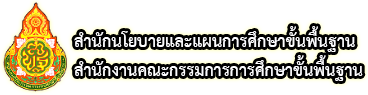 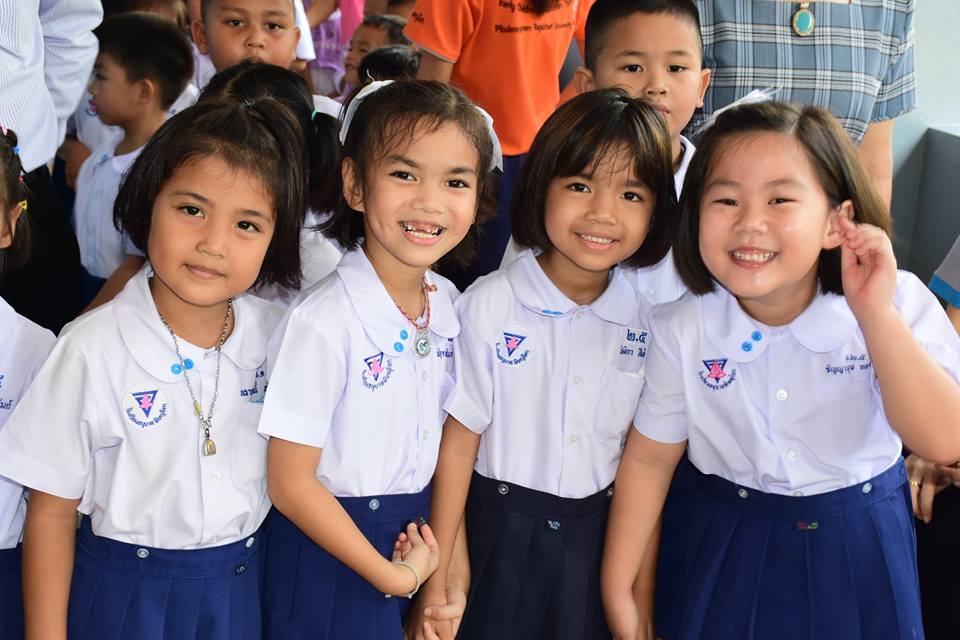 แผนงาน/โครงการ/กิจกรรมตอบโจทย์เพื่อการพัฒนานักเรียนให้มีคุณภาพรายบุคคล
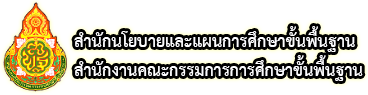 สวัสดี
สำนักงานคณะกรรมการการศึกษาขั้นพื้นฐาน